З досвіду співробітництва
навчальних закладів ройону
з міжнародною організацією
Корпус Миру США в Україні
Відкритий урок 
«Улюблені свята»
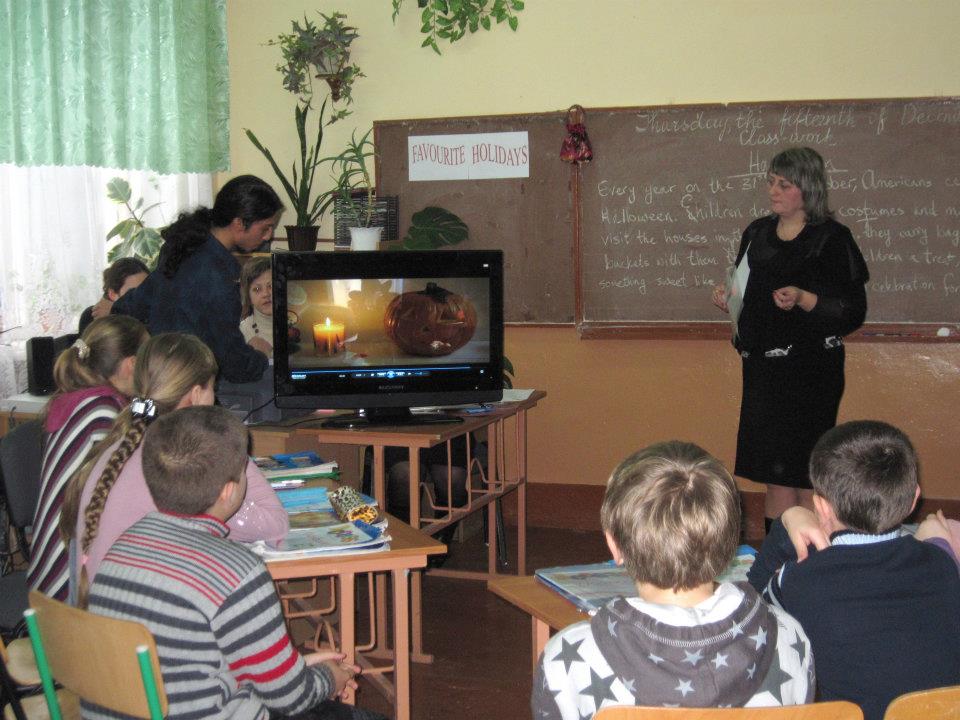 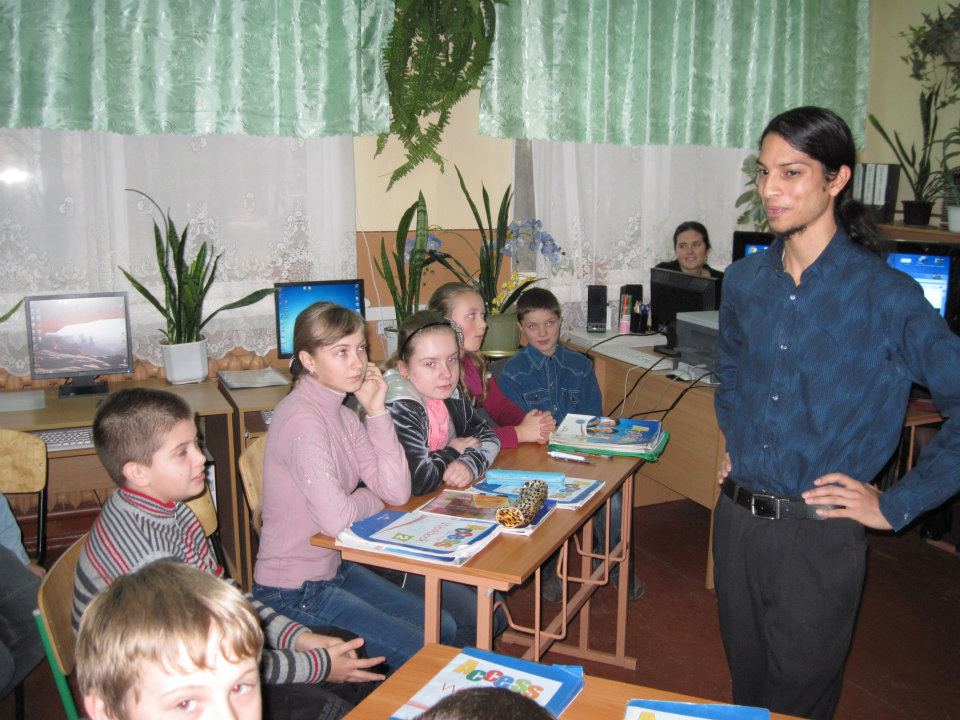 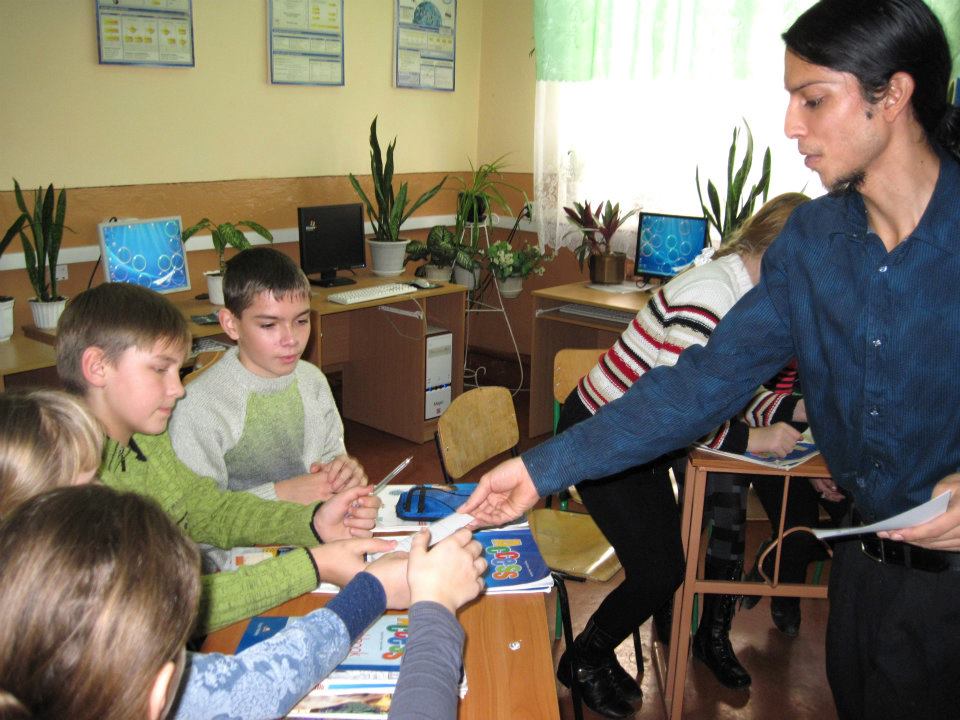 Тренінг 
«Роль стереотипів
в різних країнах»
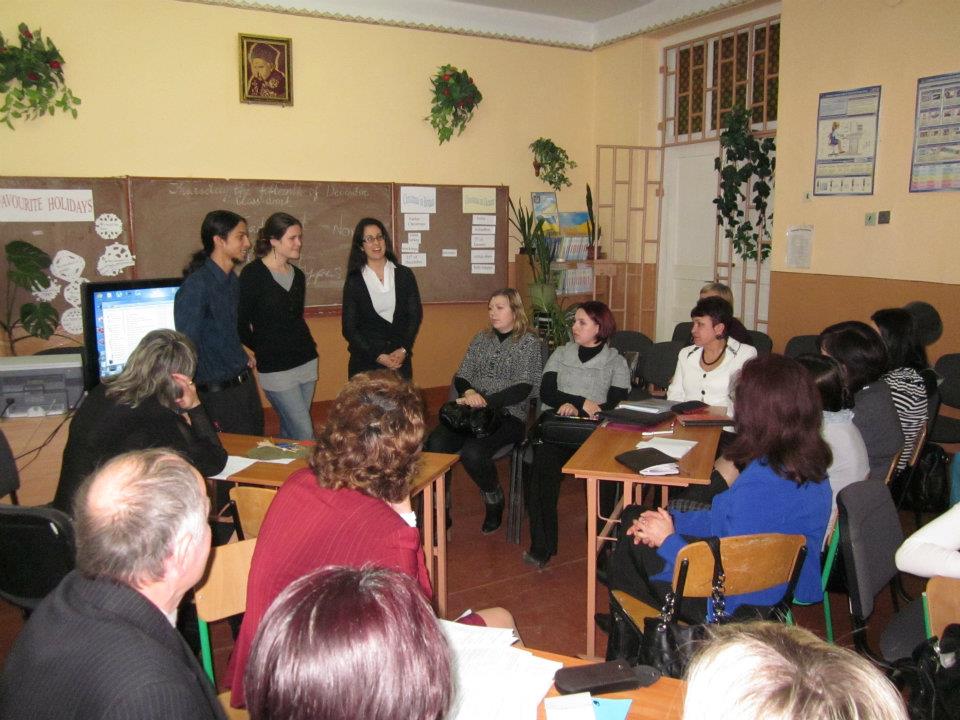 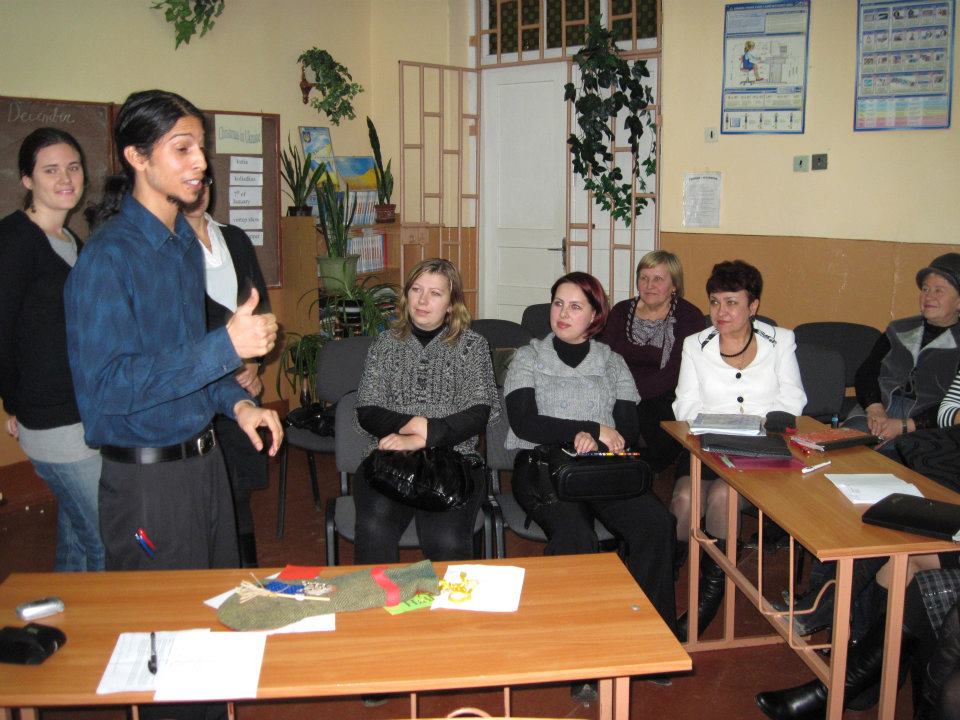 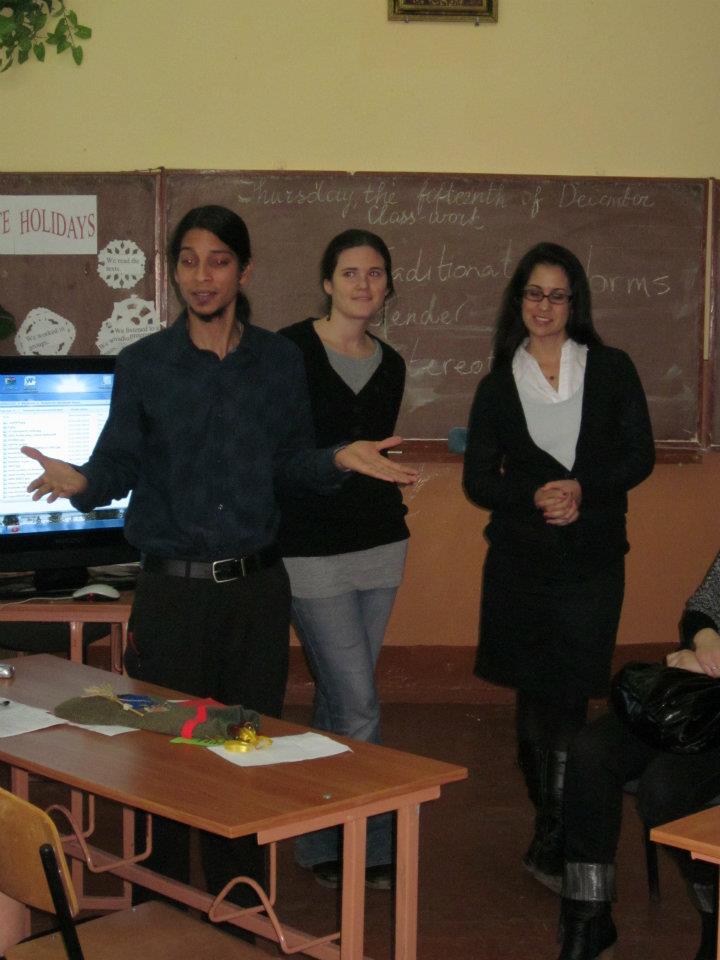 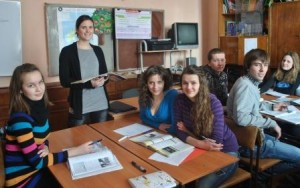 Клуби 
англійської мови
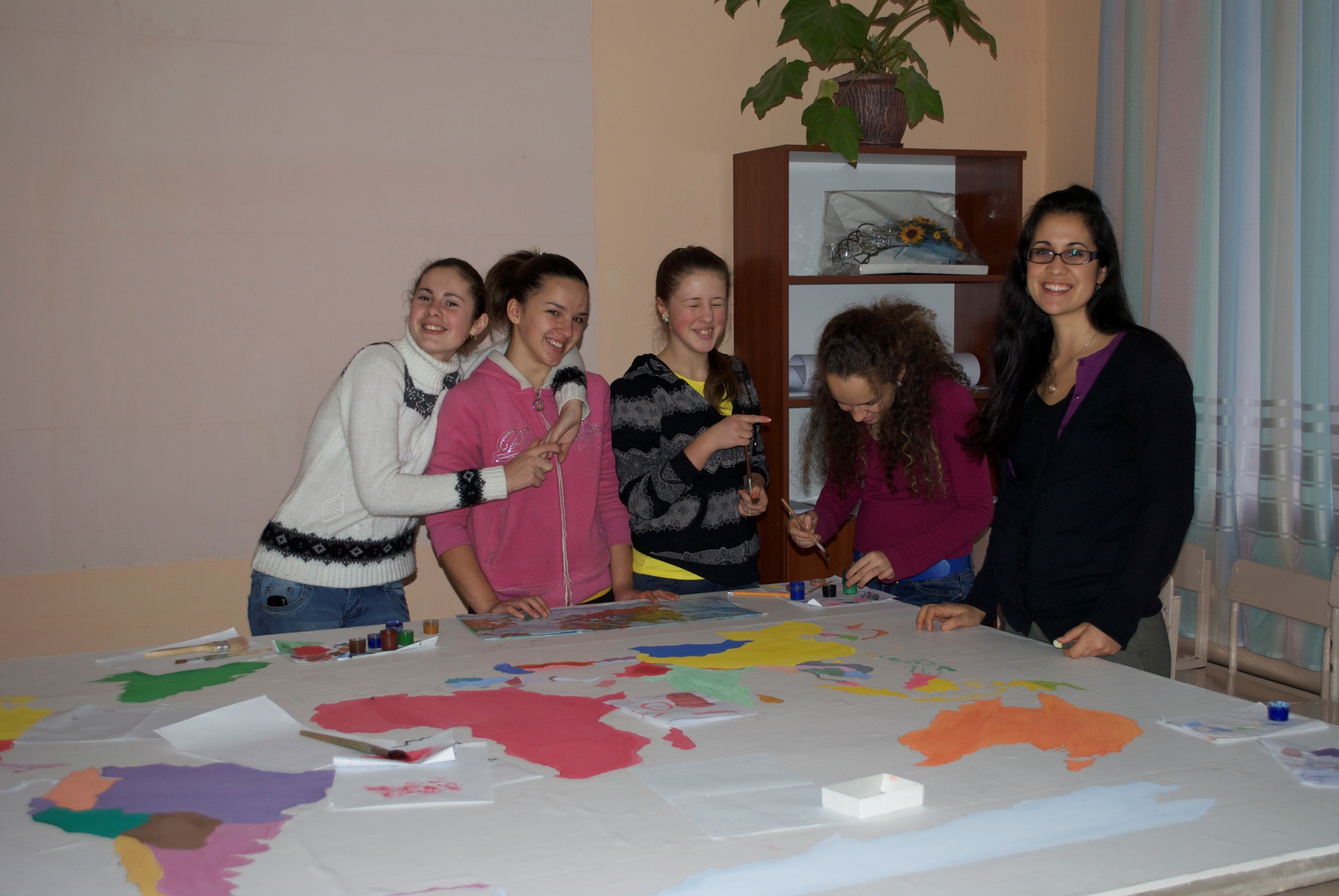 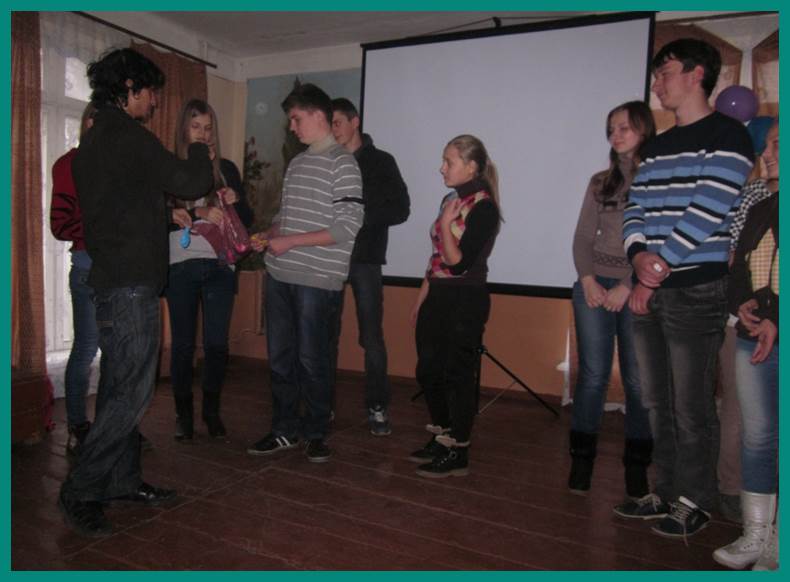 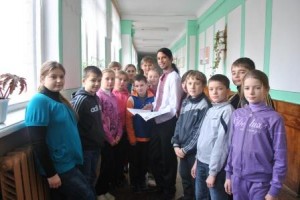 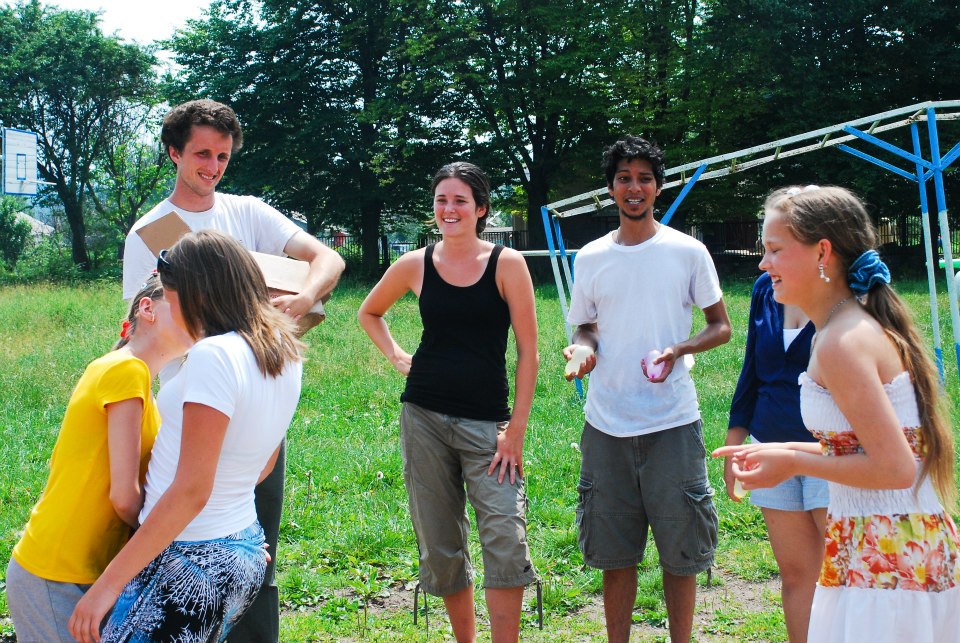 Літні табори
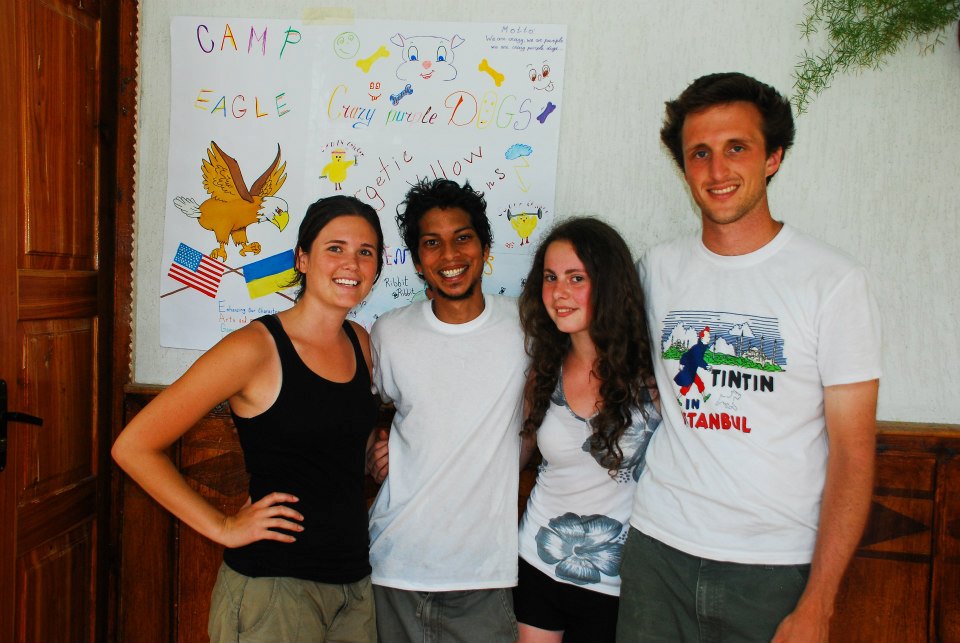 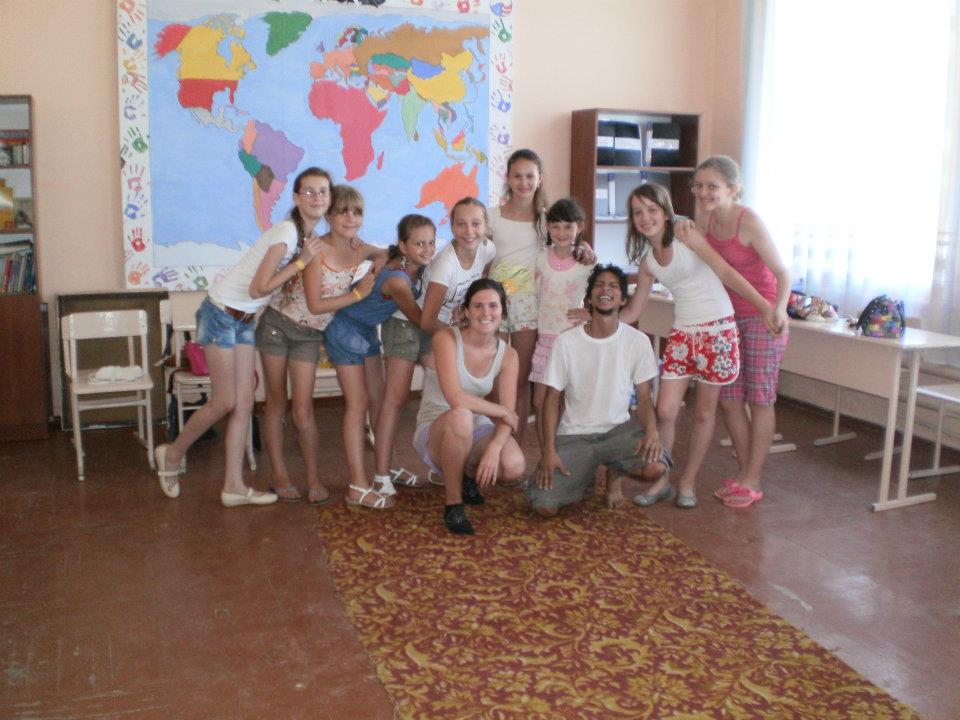 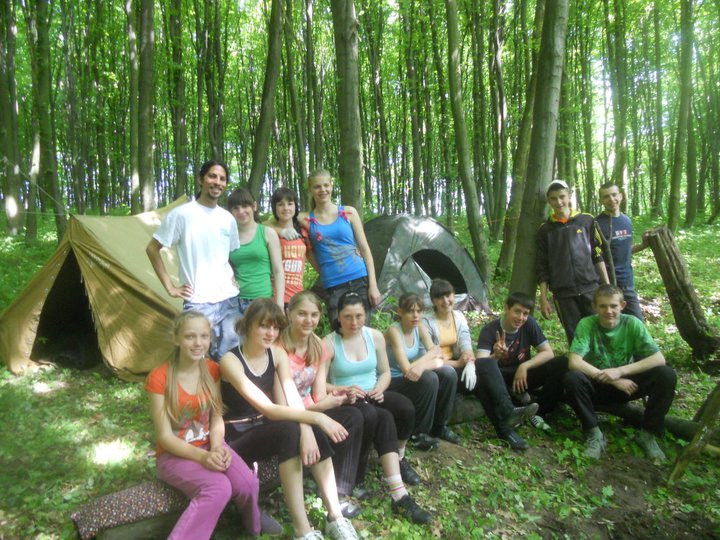 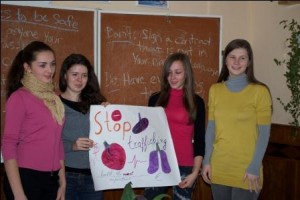 Семінар у Вишнівці
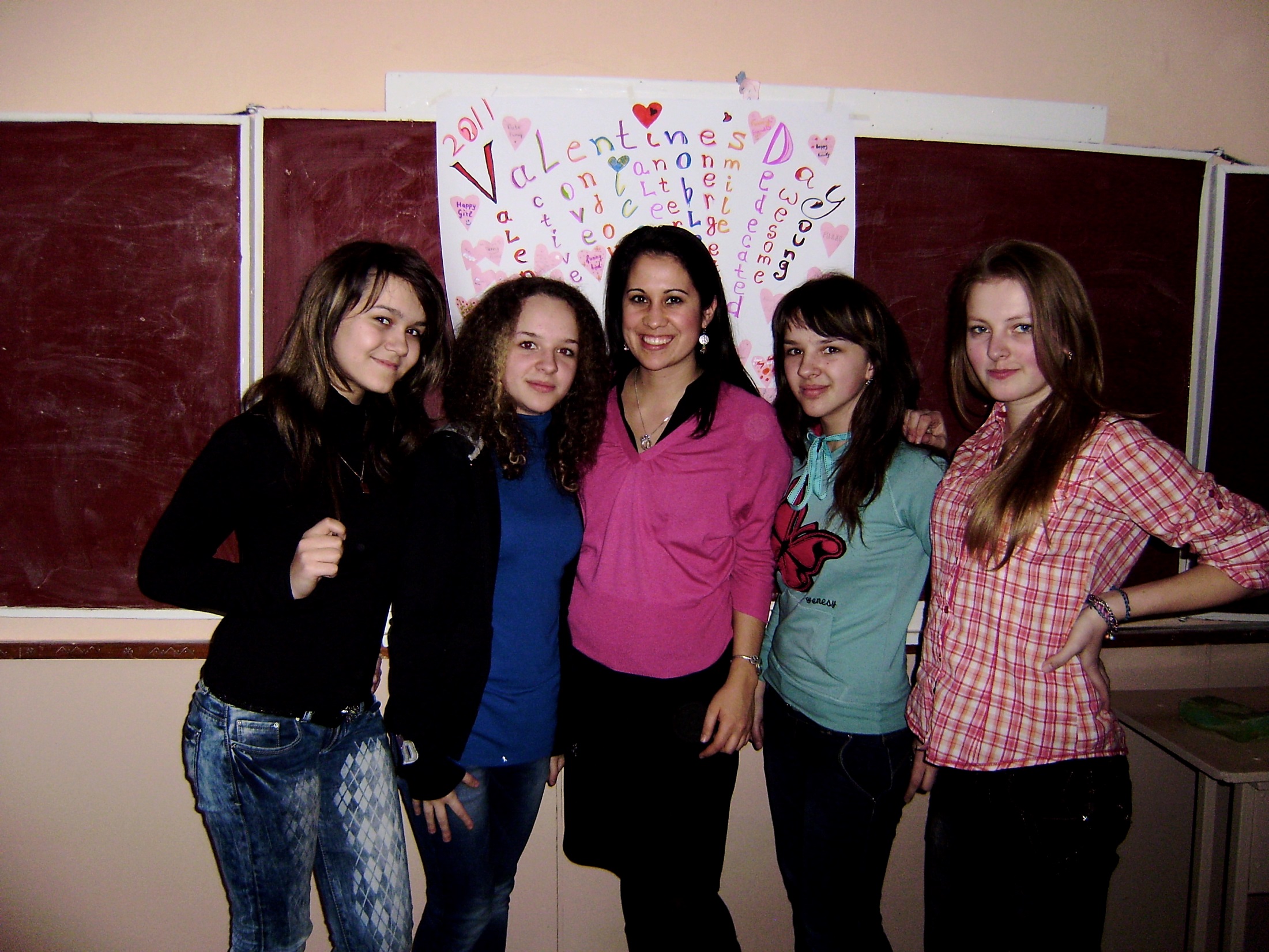 Святкуємо разом
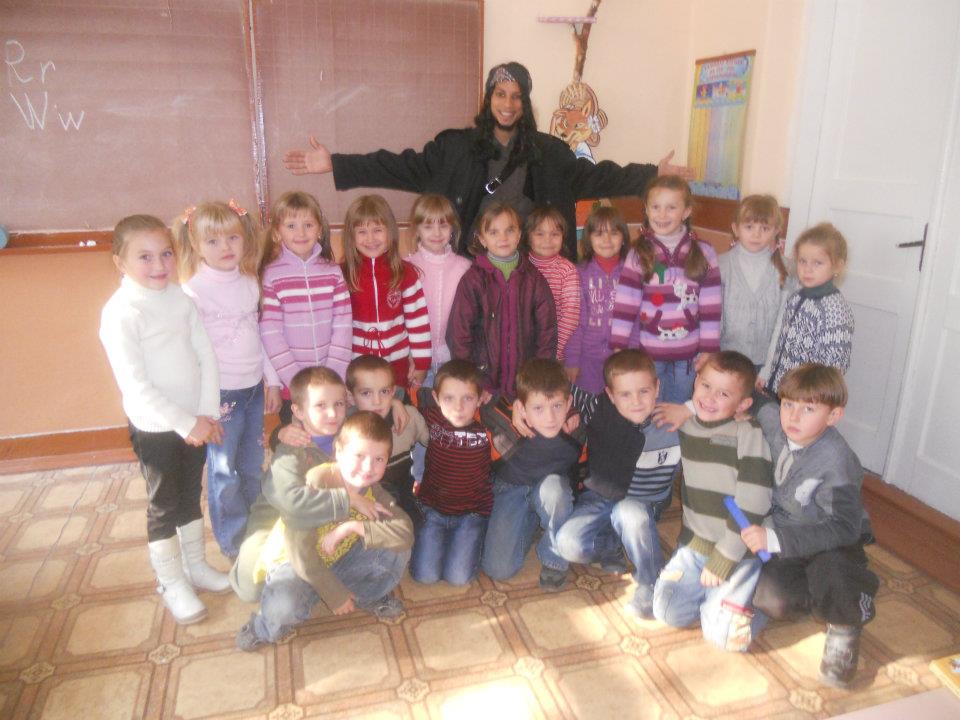 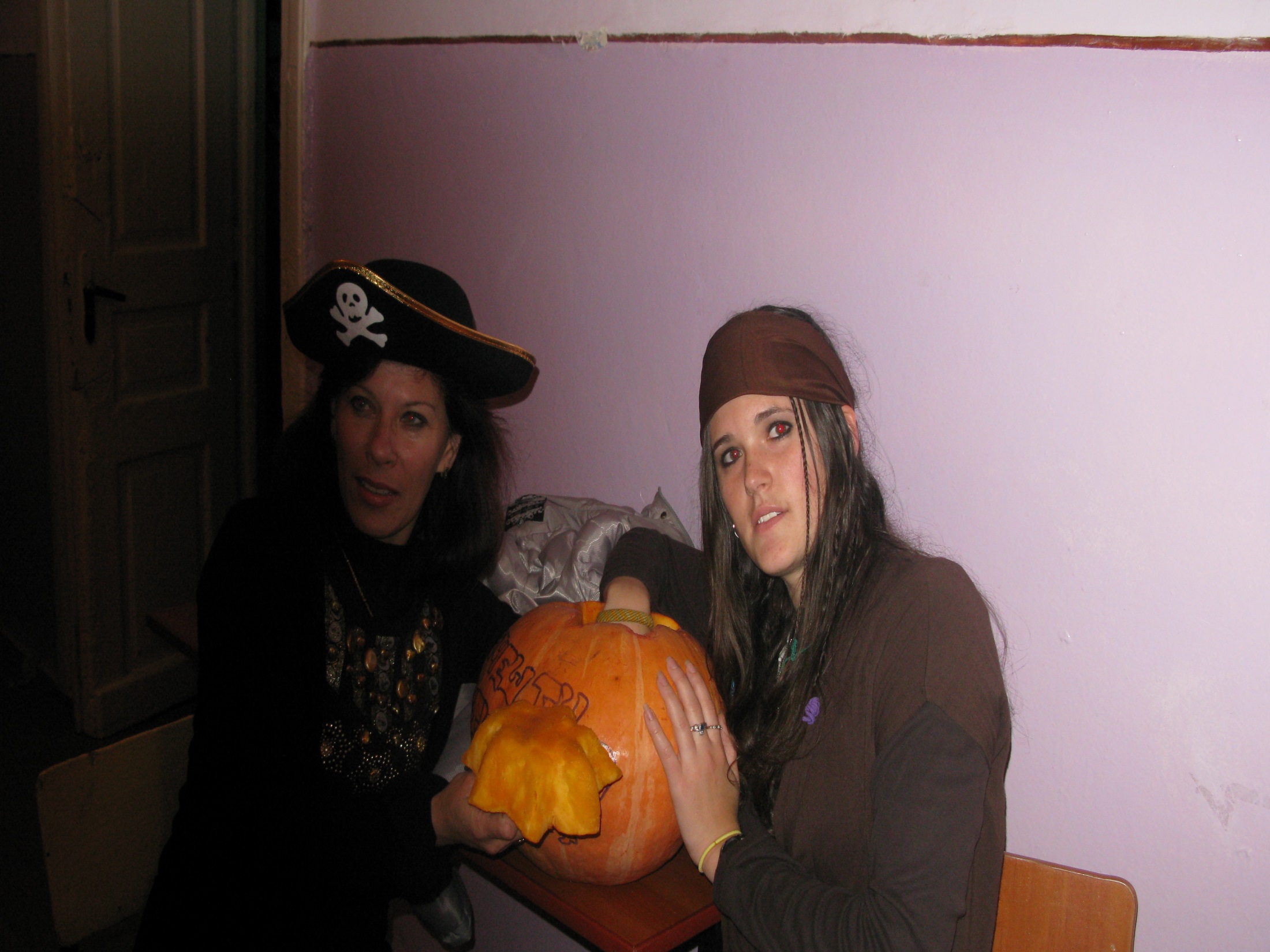 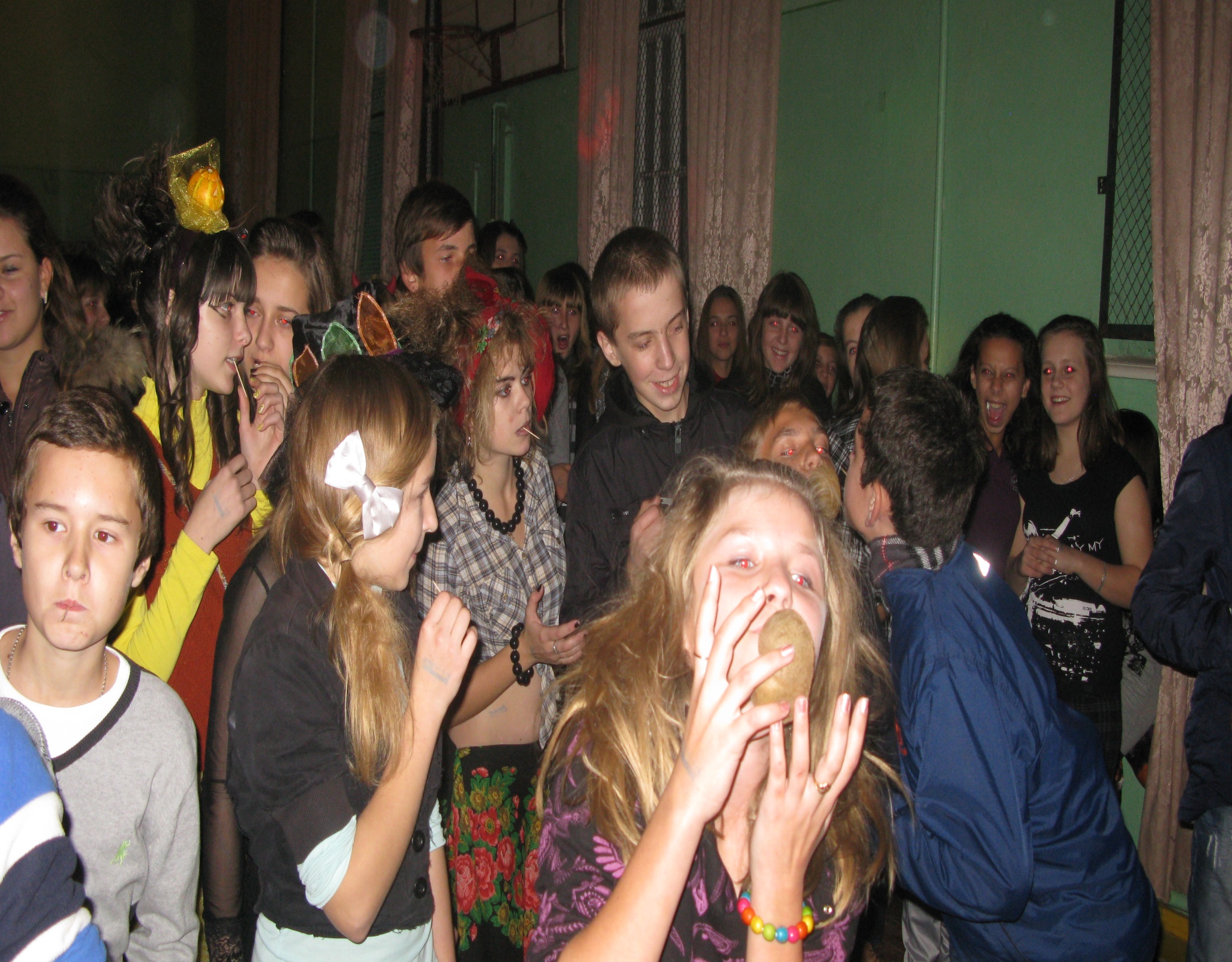 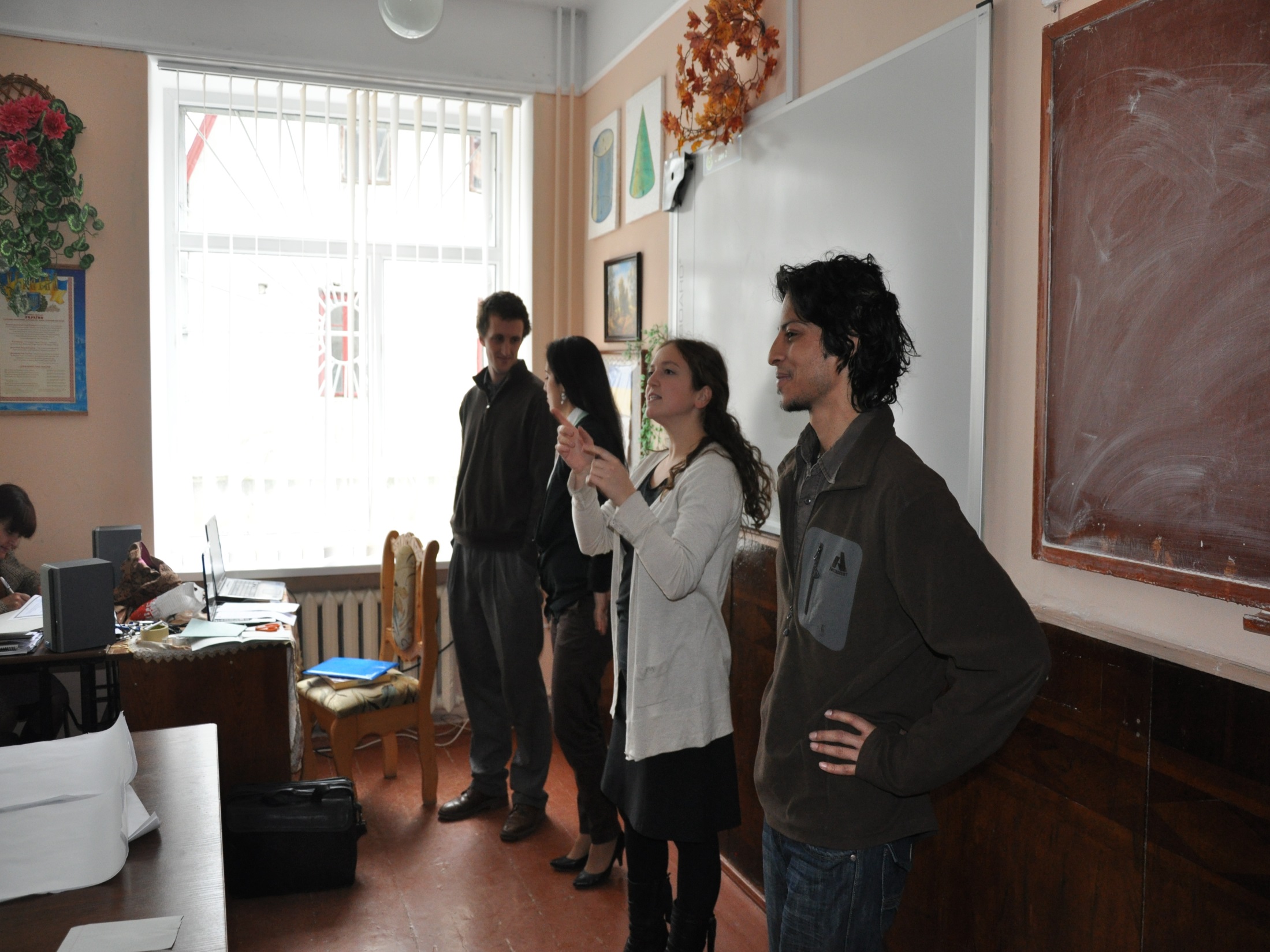 Семінар – тренінг
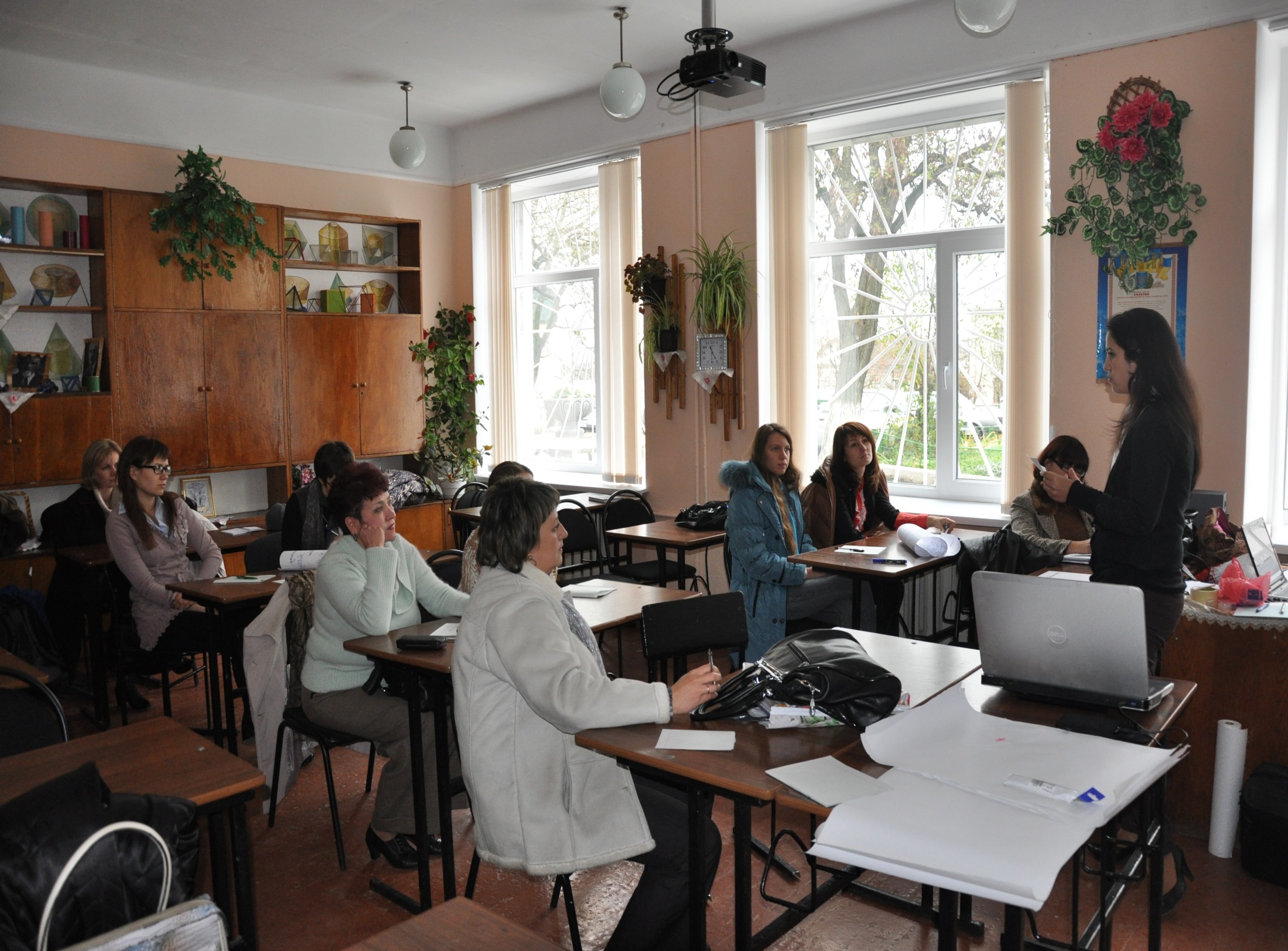 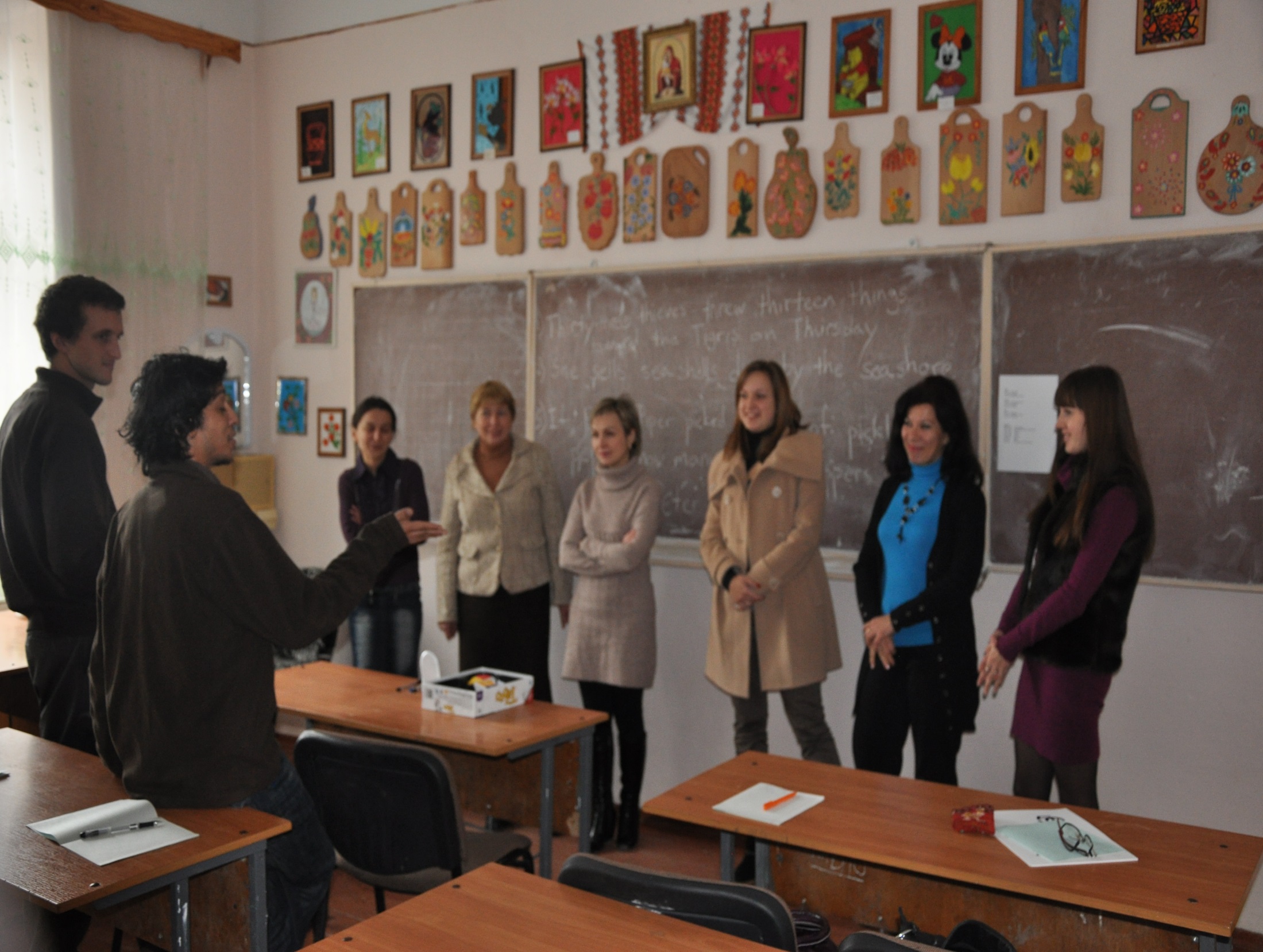 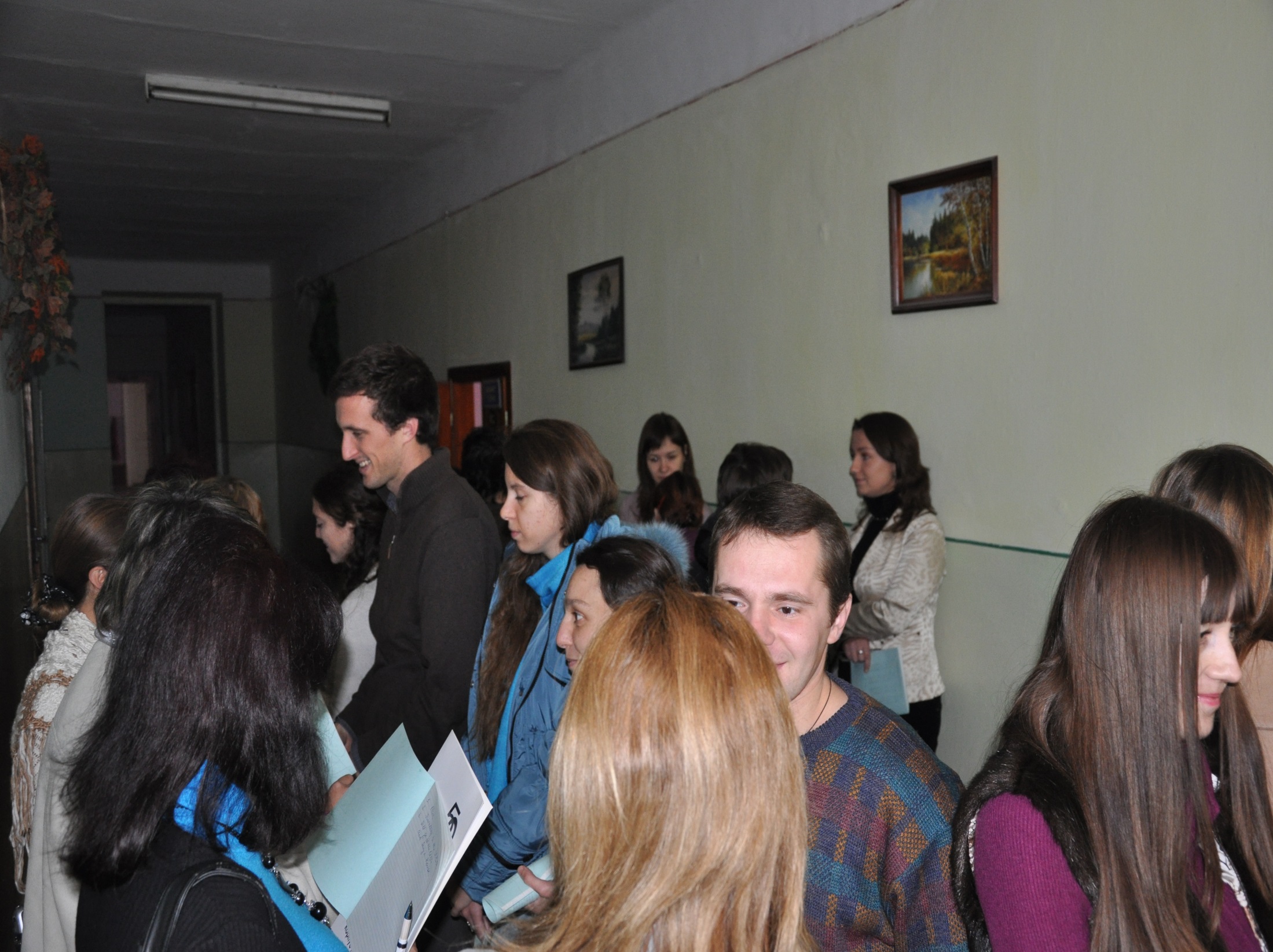